A IMPORTÂNCIA DO ASSOCIATIVISMO 
NO DESENVOLVIMENTO 
DE UM DESTINO 


 visitesaopaulo.com/apresentacoes
Toni Sando
Nosso planeta tem 40.075 km de circunferência
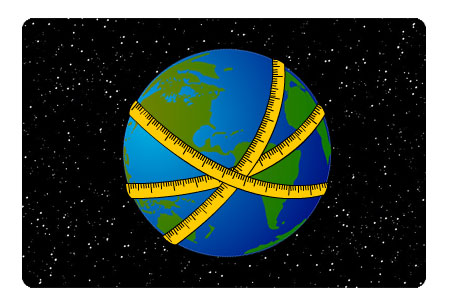 Em 2023 o Convention & Visitors Bureau deu 12 voltas ao mundo para promover São Paulo
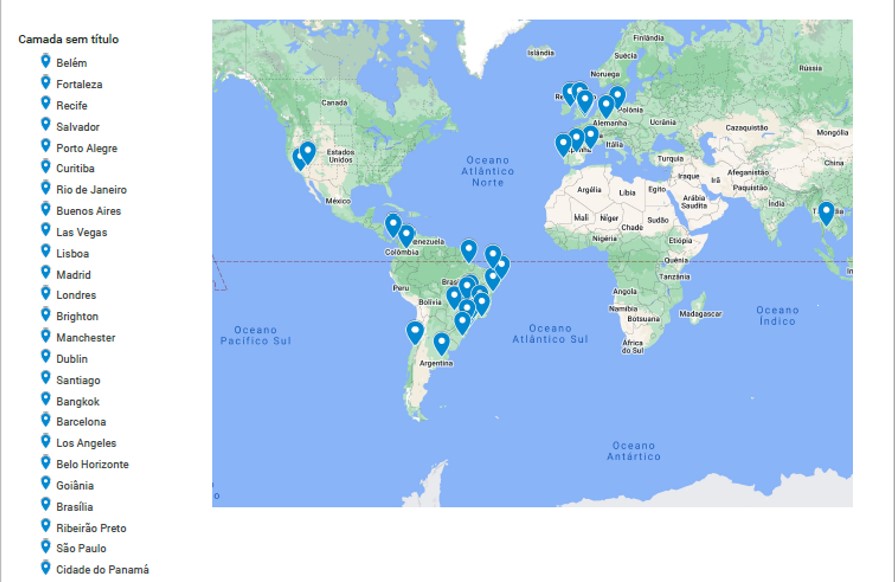 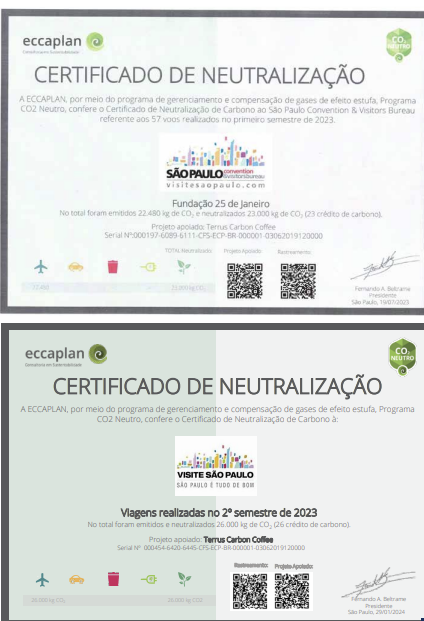 Inclusive, como parte da nossa política de ESG, 
compensamos as emissões geradas pelas viagens com créditos de neutralização de carbono
É importante explicar o porquê dessas 
muitas voltas ao mundo:

A nossa causa é o 
desenvolvimento socioeconômico do destino.
Art. 180. A União, os Estados, o Distrito Federal e os Municípios promoverão e incentivarão o turismo como fator de desenvolvimento social e econômico.


Dep. José Maria Eymael 
Presidente da Abeoc - 1979/1983
Trabalhamos para aumentar  
o fluxo de visitantes de São Paulo,
fomentando negócios para toda a cadeia produtiva de eventos, viagens e turismo
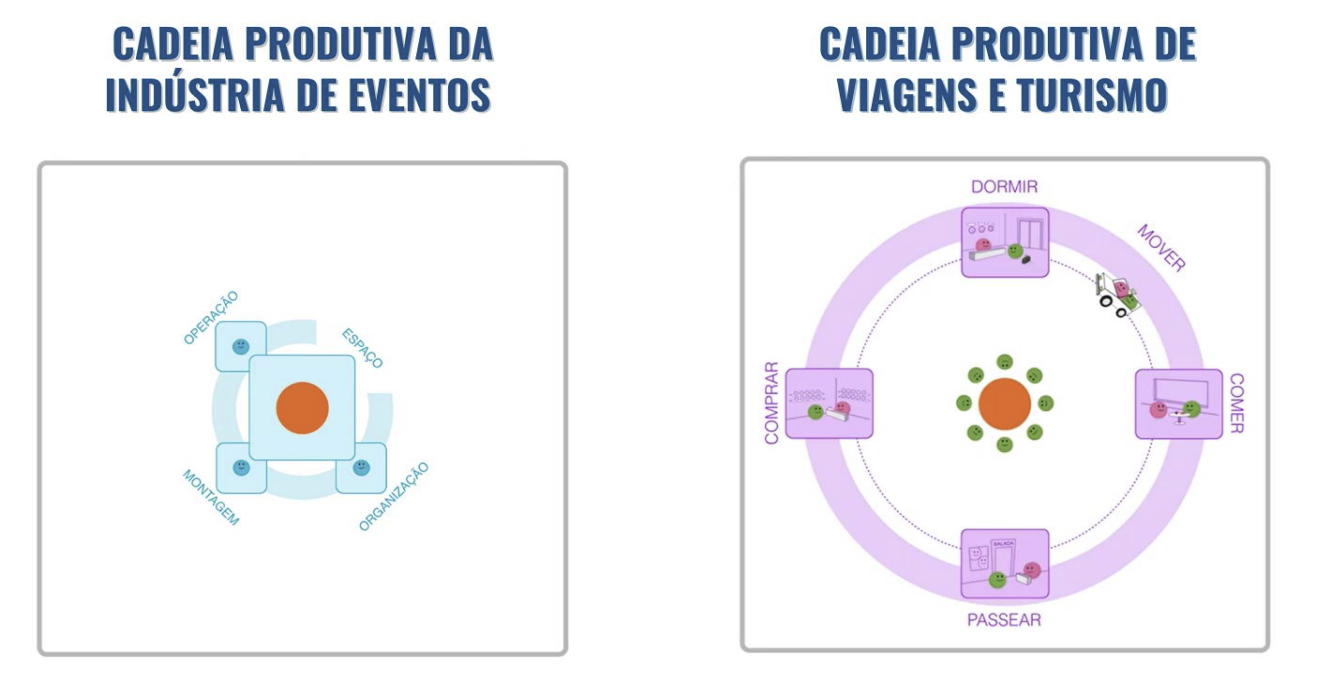 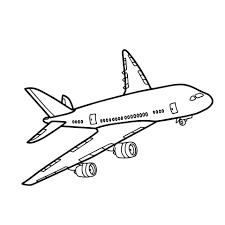 Os associados da Unedestinos
 União Nacional dos CVBs e Entidades de Destinos   
 atuam para fazer girar a economia de uma 
cidade, de uma região ou de um estado, como no  caso do São Paulo Convention & Visitors Bureau
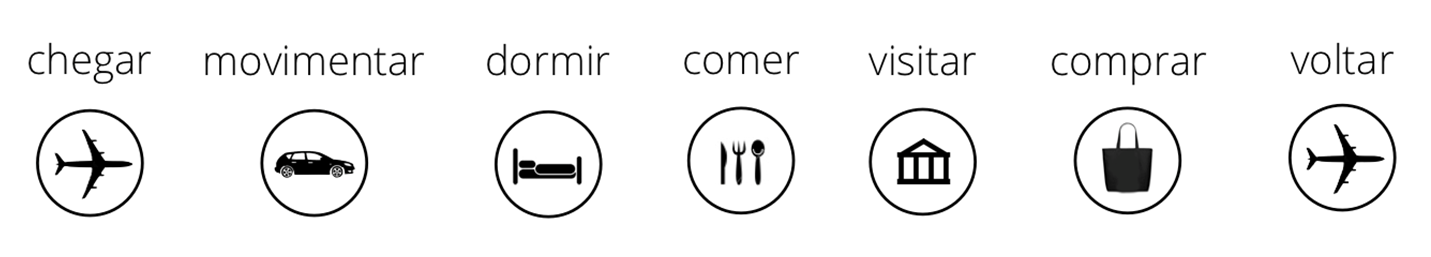 Cada viajante, que se torna um visitante,
  gera consumo e impostos na cidade
Demandando 
Agenciamento, alimentação,
 meios de hospedagem, espaços de eventos, entretenimento, comércio,  transporte e 
todo tipo de prestação de serviços.

 Criando e mantendo empregos.
Cada visitante a mais,  
movimenta a cidade
Somos uma organização de 
Visitors e de Convention Bureau
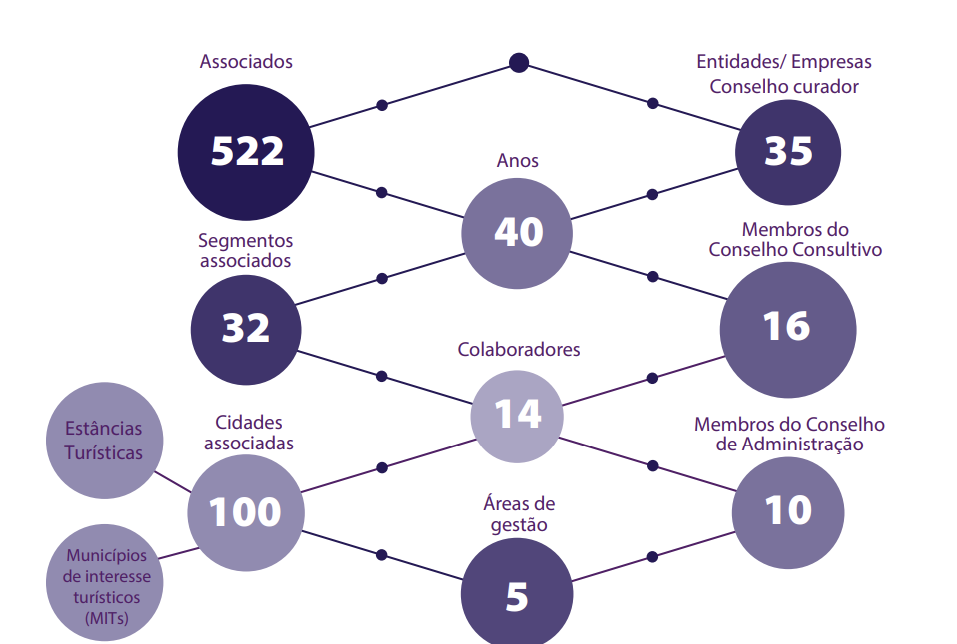 FUNDAÇÃO 25 DE JANEIRO
Um escritório com 15 profissionais
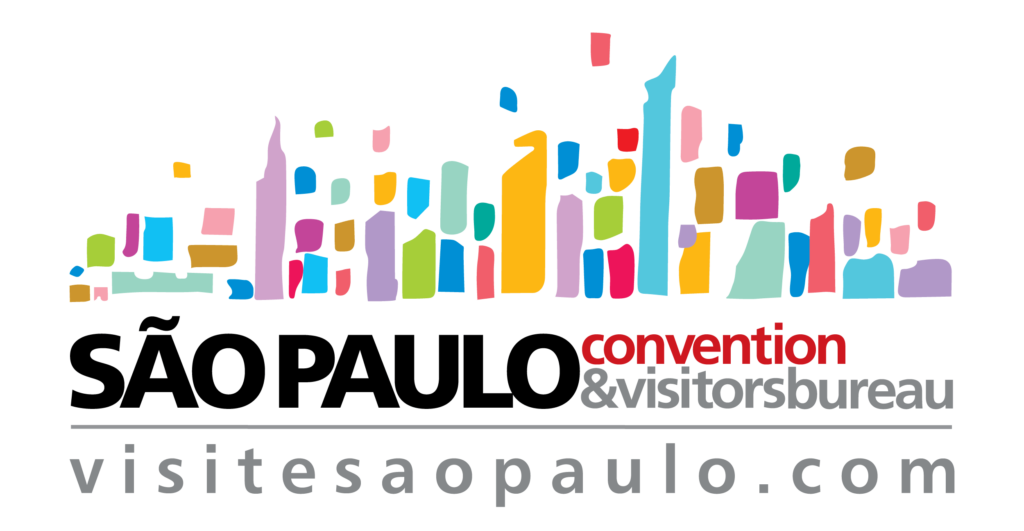 Se dedica a captar eventos 
e dar apoio aos seus associados  


 Promover o destino São Paulo 
no Brasil e no mundo 
e receber bem seus visitantes
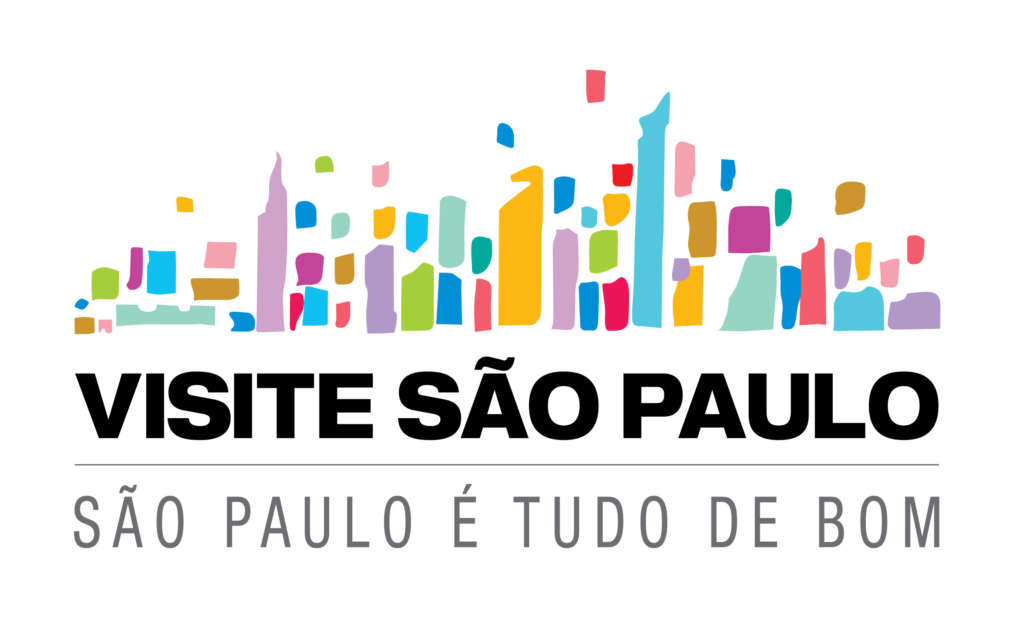 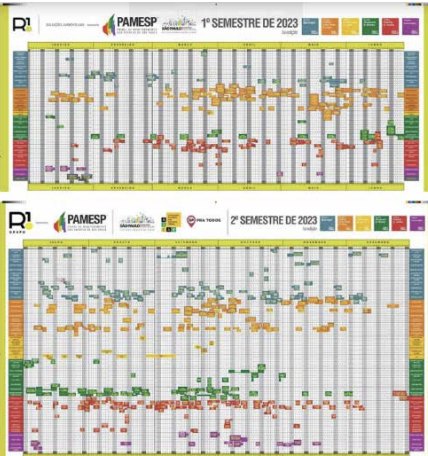 E trazer para a cidade
 muitos visitantes 
de uma só vez
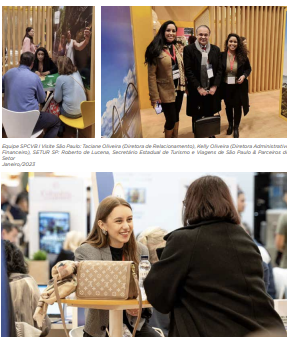 Em 2023, nossa equipe participou
 de 21 feiras e eventos do trade e
23 road shows
 nacional e internacional
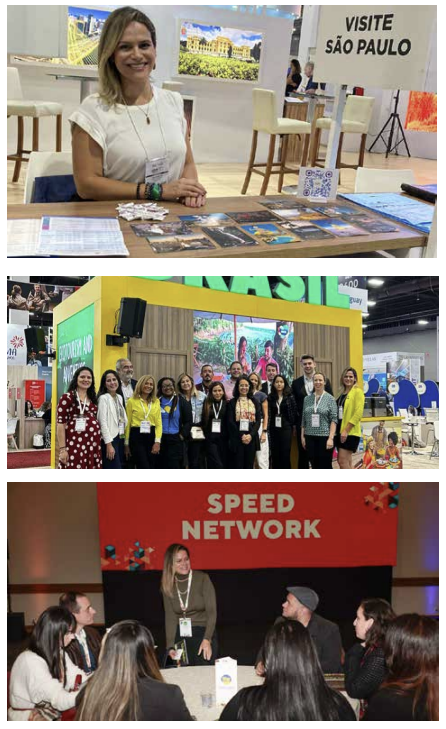 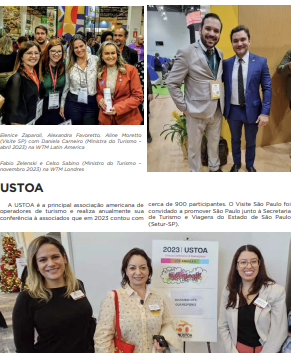 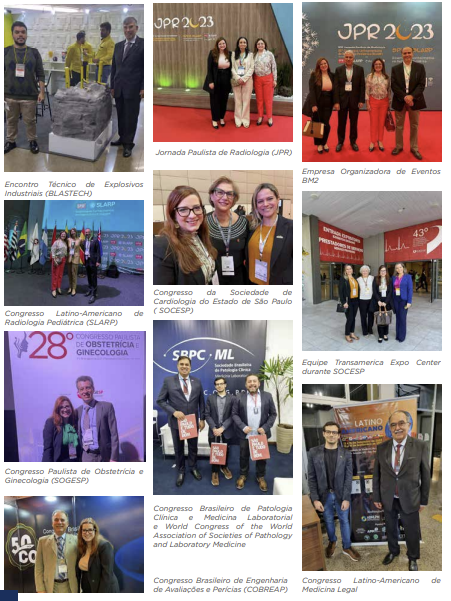 Captou 50 novos eventos para os próximos 3 anos
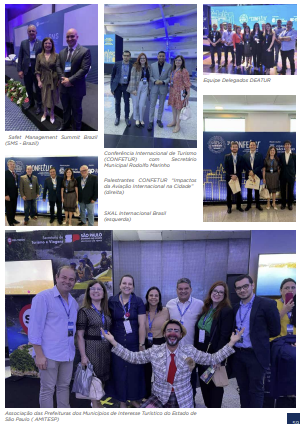 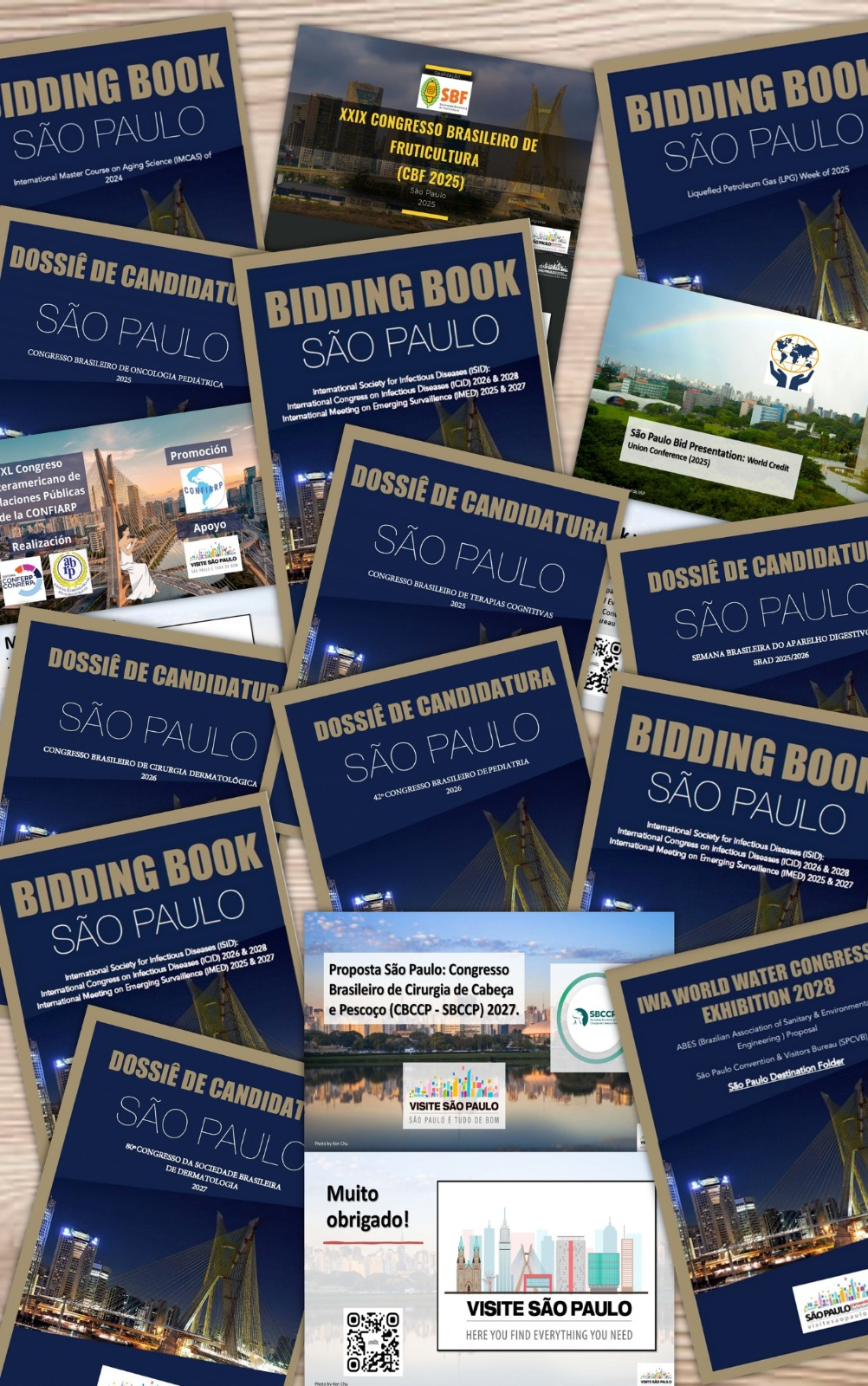 Elaborou  17  dossiês de candidaturas personalizados
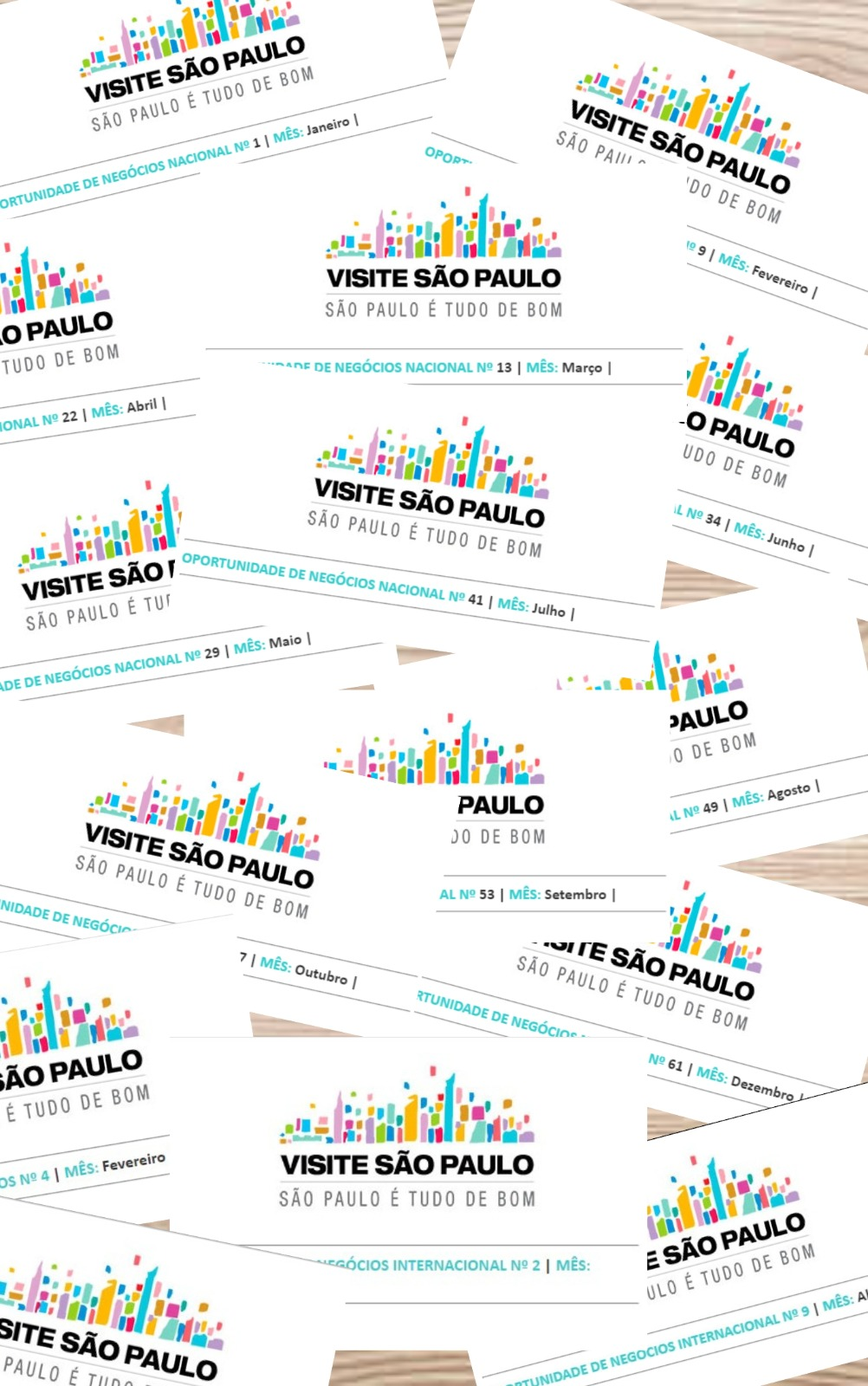 Gerou 1.702 
oportunidades de negócios (leads) 
 para nossos associados
Esse trabalho constante, contínuo e consistente estimula o contato com São Paulo  e 
a vinda de visitantes para  nosso destino
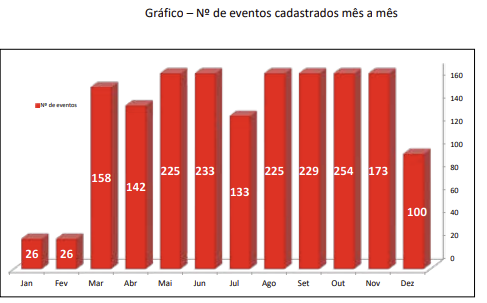 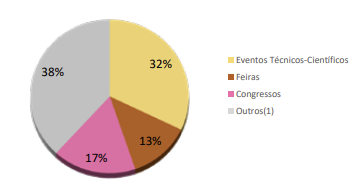 15 milhões visitantes na cidade de São Paulo e 45 milhões no Estado de São Paulo
O PIB do turismo paulista fechou 2023 com    		        crescimento de 7%,  somando 
          R$ 289,9 bilhões,  9,3% do PIB Paulista

Projeção 2024: R$ 304 bilhões  
Fonte Ciet/SeturSP
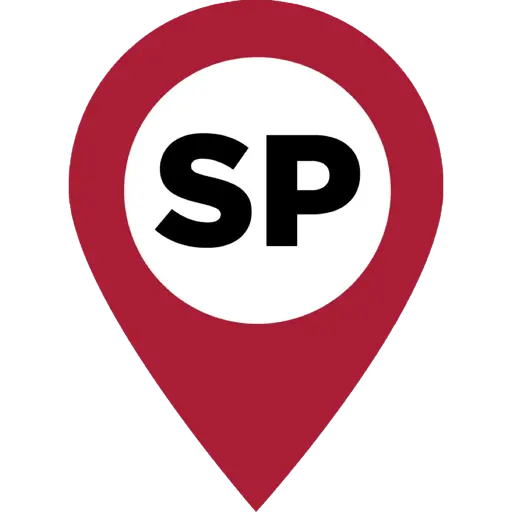 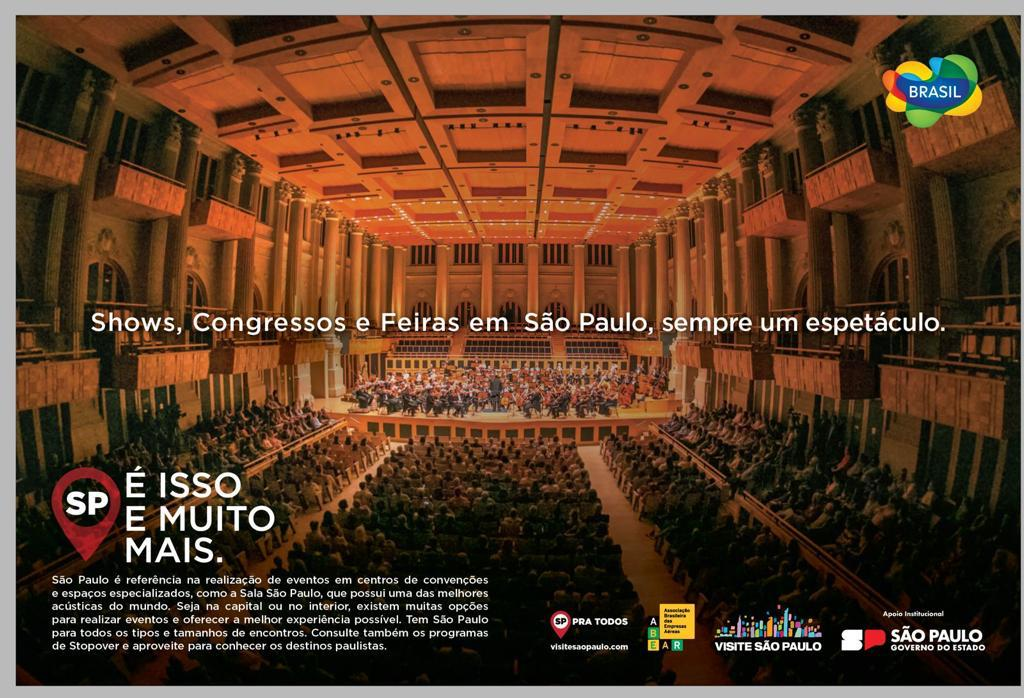 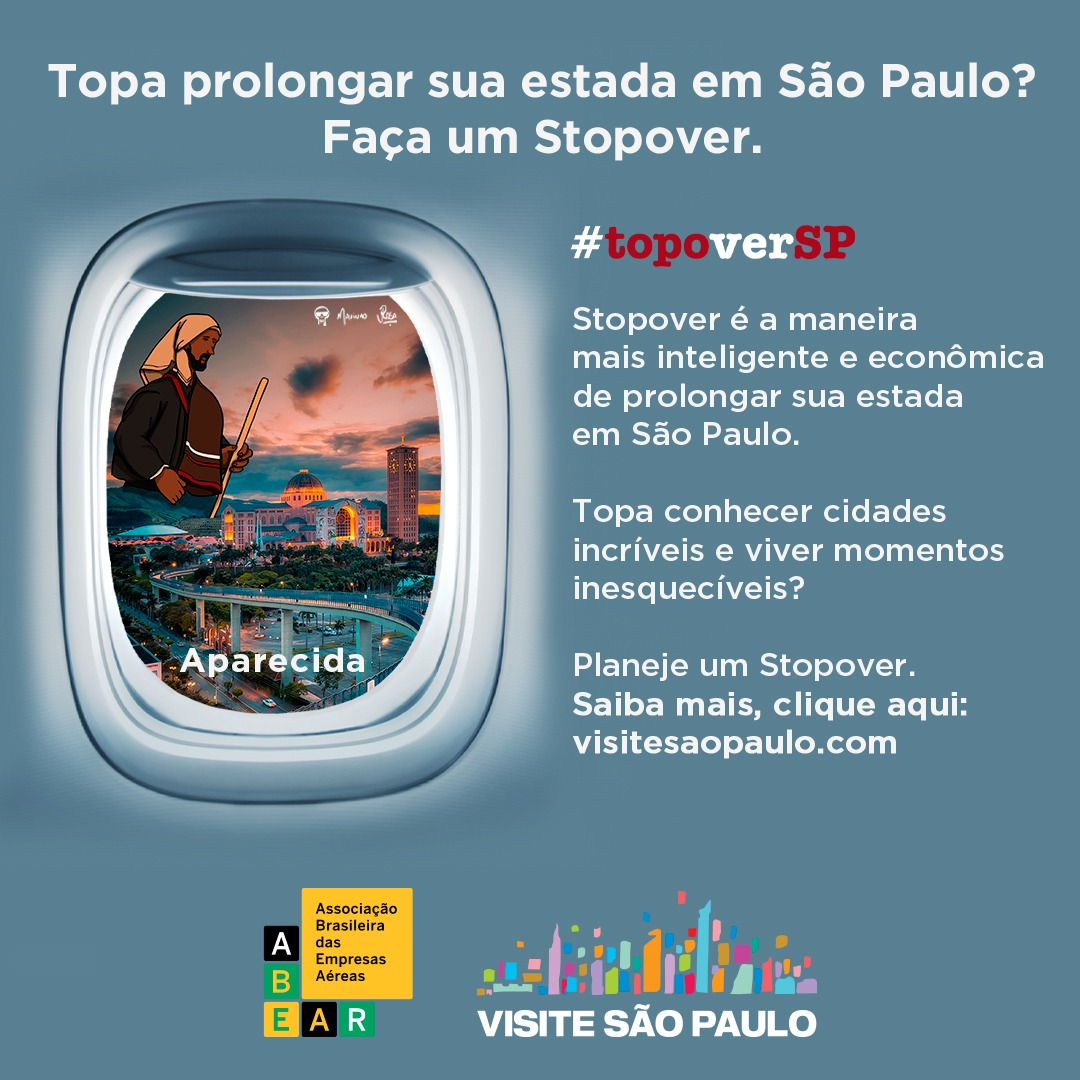 Entendemos o consumo de um
 visitante como um 
investimento econômico no destino
O que torna a cidade melhor para seus habitantes e para os próprios visitantes
Todos se beneficiam do trabalho
 das entidades de destino
E esse trabalho de bastidores, 
apesar de ser discreto,
 não pode ser invisível
Por isso, minha mensagem 
aqui hoje é trazer visibilidade

A IMPORTÂNCIA DO ASSOCIATIVISMO 
NO DESENVOLVIMENTO 
DE UM DESTINO
As entidades de destino 
e as associações setoriais e sindicais 
da indústria de turismo, eventos e viagens 
também trabalham em conjunto 
defendendo os interesses do setor
Esse trabalho das associações 
pelo bem comum da nossa indústria 
precisa ser reconhecido e valorizado
Durante a pandemia, foi graças 
a força do associativismo 
que conseguimos articular o PERSE
Recentemente, foi o advocacy conjunto 
das associações que lutou 
em nome do setor na 1ª fase da reforma tributária e agora todos os 
esforços para o debate no Senado Federal.
Seguimos  também com a união das associações para a continuidade do PERSE até 2027
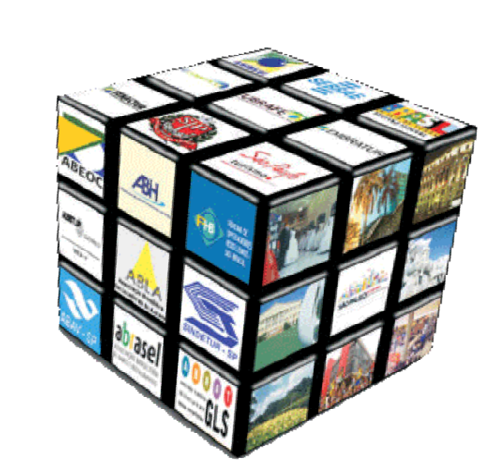 agenciamento, meios de hospedagem, eventos, parques , aéreas, destinos ...
07 fevereiro 2024
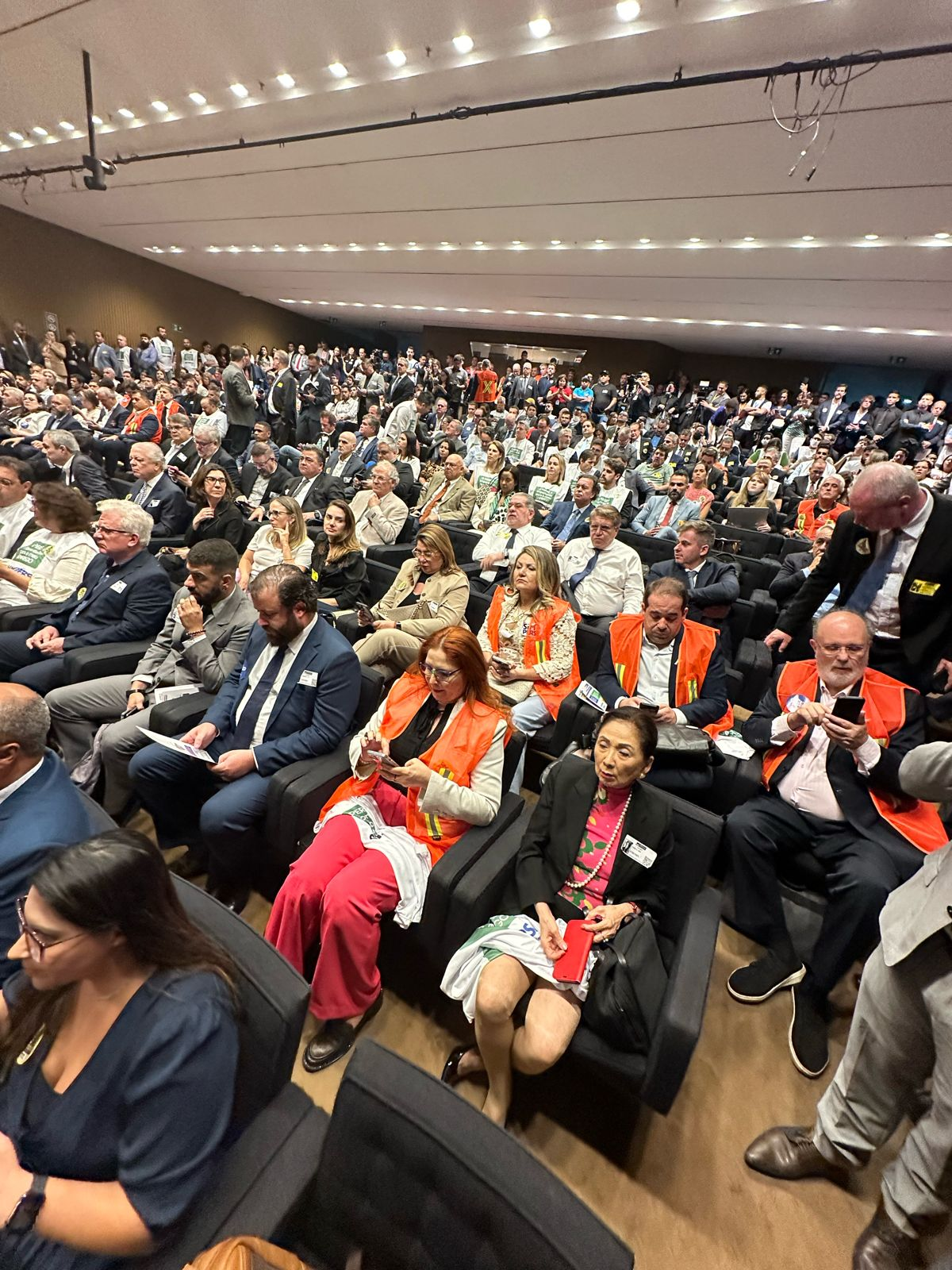 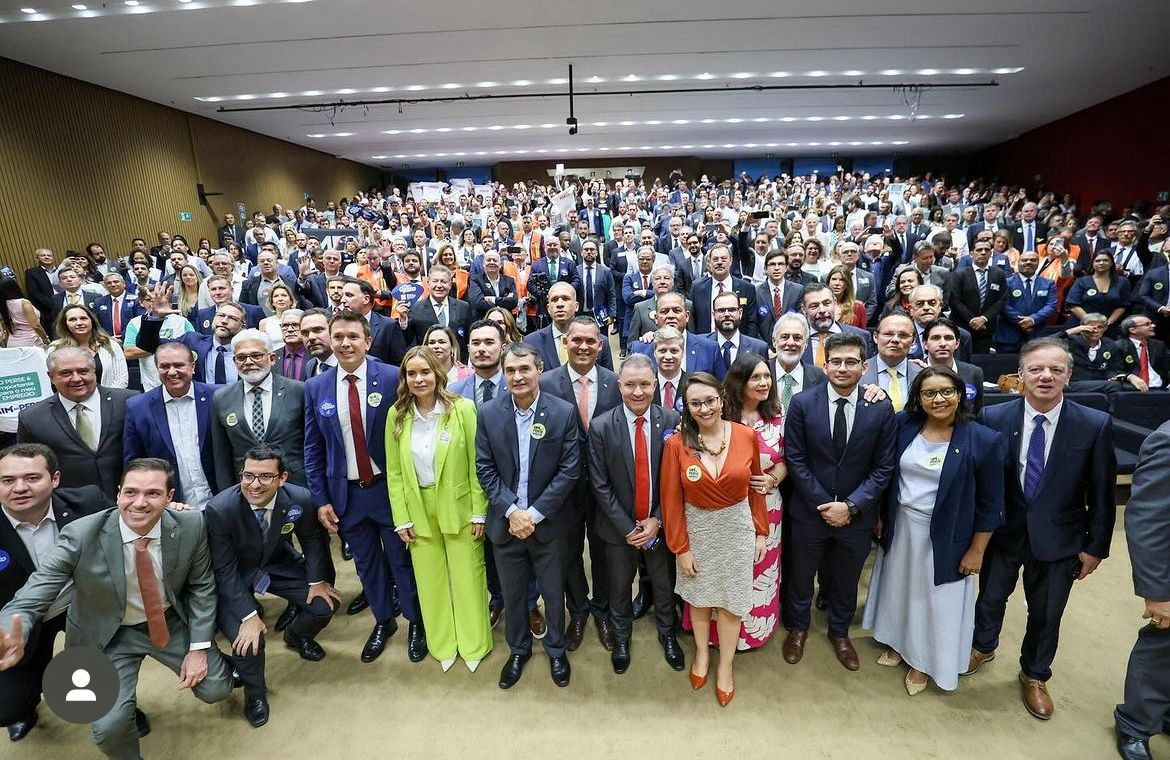 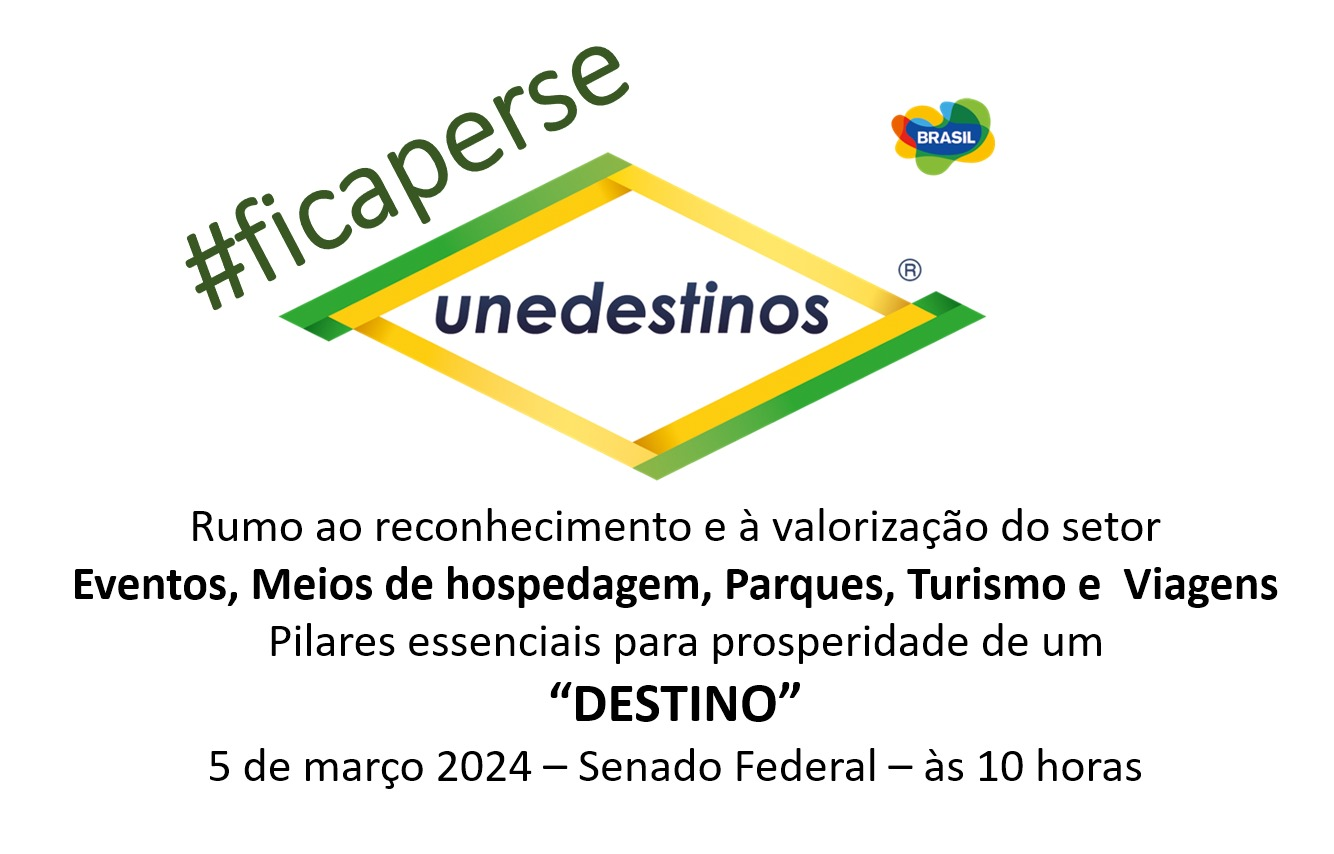 Essas ações das entidades também 
não podem ficar invisíveis
Todos se beneficiam dos esforços  
das associações que atuam pelos interesses 
dos seus associados 
e quando a pauta é convergente, 
atuam em conjunto.
Mas todo esse trabalho requer
 equipes profissionais, 
estrutura física 
e recursos para despesas 
e investimentos...
Hotelaria 

ABIH
FOHB
RESORT BR
FBHA 
ABMOTEIS
AHOTELS
BLTA
Parques 

SINDEPAT
ADIBRA
Agenciamento 

ABAV
BRAZTOA
CLIA 
ABRACORP
RECEPT BR
Destinos 

UNEDESTINOS
BRASIL CVB
Aéreas

ABEAR
ABAG
Eventos 

ABEOC
ABRAPE 
UBRAFE
APRESENTA
ABRACE
ABRAFESTA
CONSELHO NACIONAL DE TURISMO 
ACADEMIA BRASILEIRA DE EVENTOS E TURISMO 
CAMARA BRASILEIRA DE EVENTOS 
SKAL CLUBE
Em resumo:

sem verba não tem verbo
Contribuição 





que transforma e impacta vidas
Mensalidades
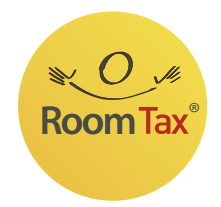 Patrocínios
Sendo direto, sincero e objetivo:
As associações precisam ser mantidas 
por aqueles 
pelos quais elas trabalham
Elas precisam de todos 
e todos precisam delas
Como diria a escritora Helen Keller
A primeira pessoa surdo cega da história a conquistar um bacharelado em 1904.
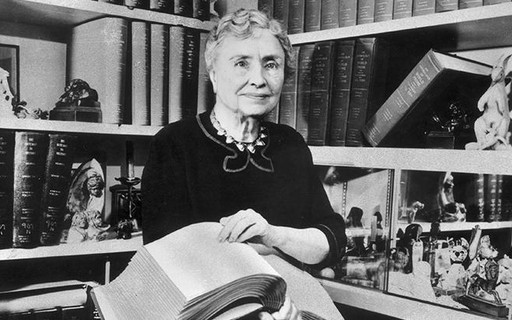 “Sozinhos, pouco podemos fazer;  
 
Juntos,  podemos fazer muito”
Helen Keller
Obrigado

visitesaopaulo.com/apresentacao

toni@visitesaopaulo.com